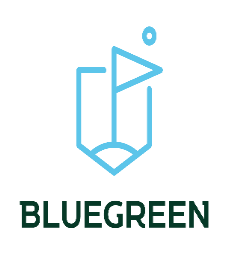 - Planning des cours collectifs : Janvier 2021
Tout cours non-annulé 24 heures avant la date, par écrit, sera dû (voir conditions générales de vente) Le golf se donne le droit de modifier le planning en cours de mois